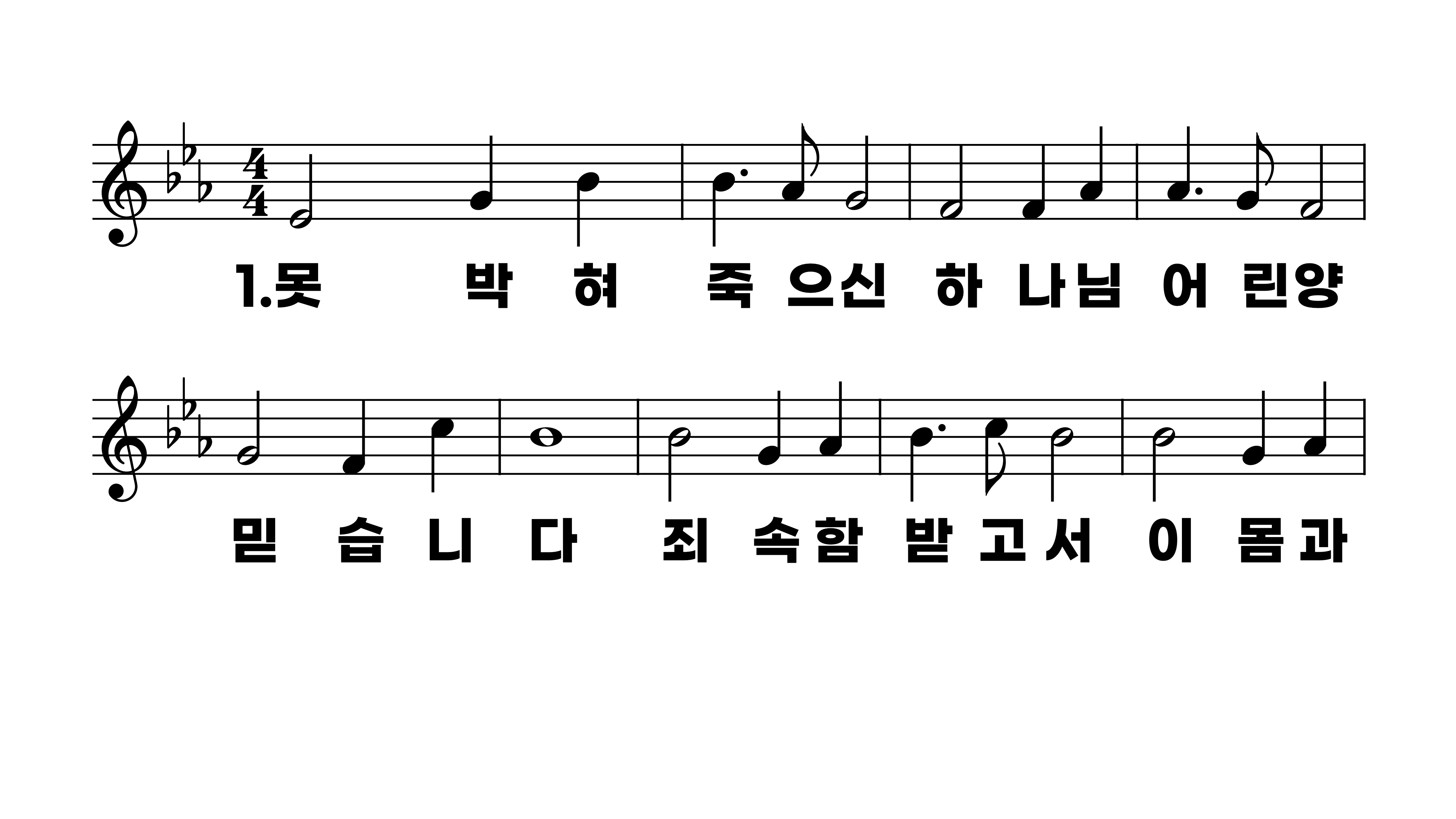 385장 못 박혀 죽으신
1.못박혀죽으
2.풍성한은혜
3.이세상어두
4.내생명꿈같
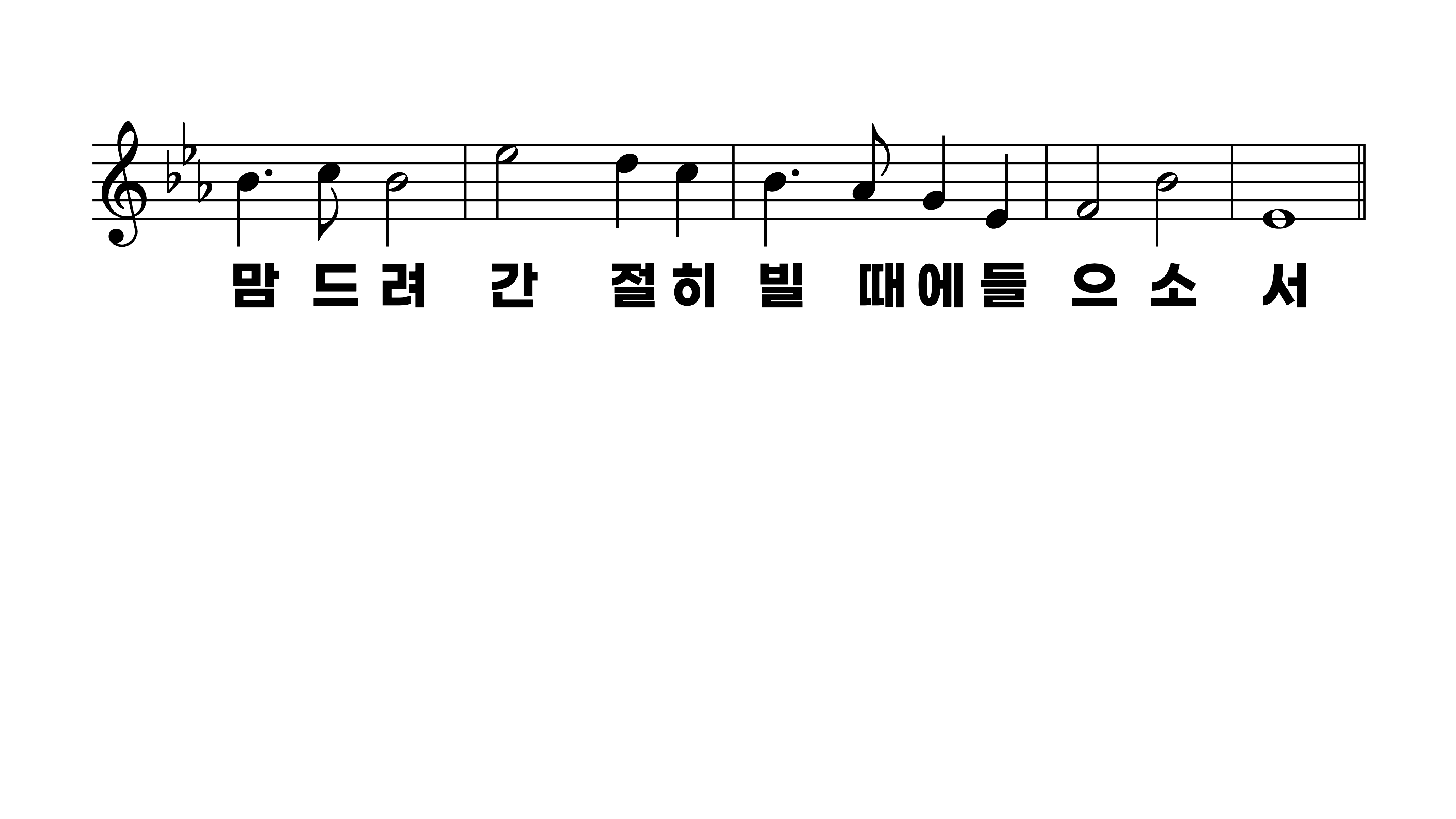 385장 못 박혀 죽으신
1.못박혀죽으
2.풍성한은혜
3.이세상어두
4.내생명꿈같
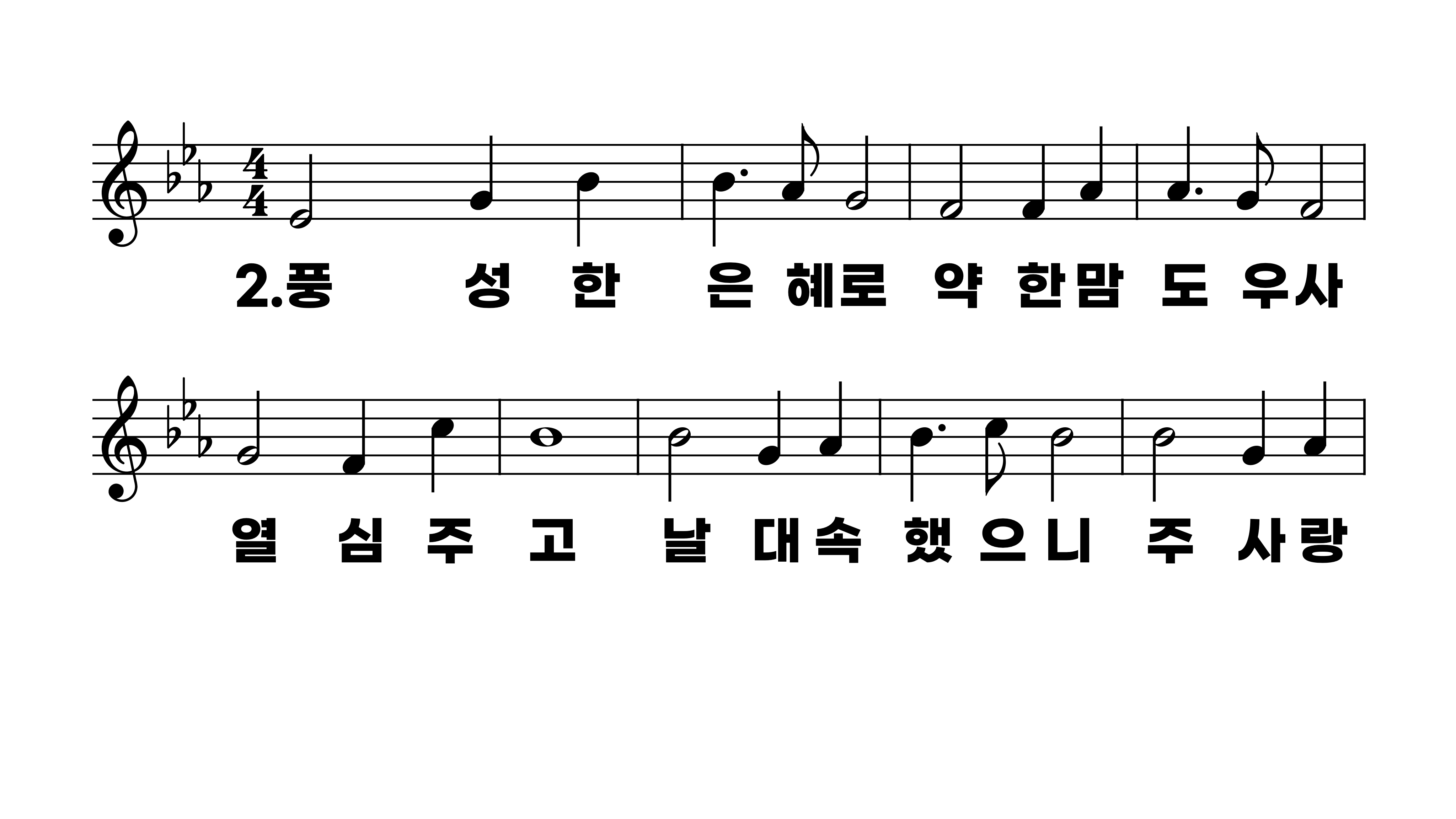 385장 못 박혀 죽으신
1.못박혀죽으
2.풍성한은혜
3.이세상어두
4.내생명꿈같
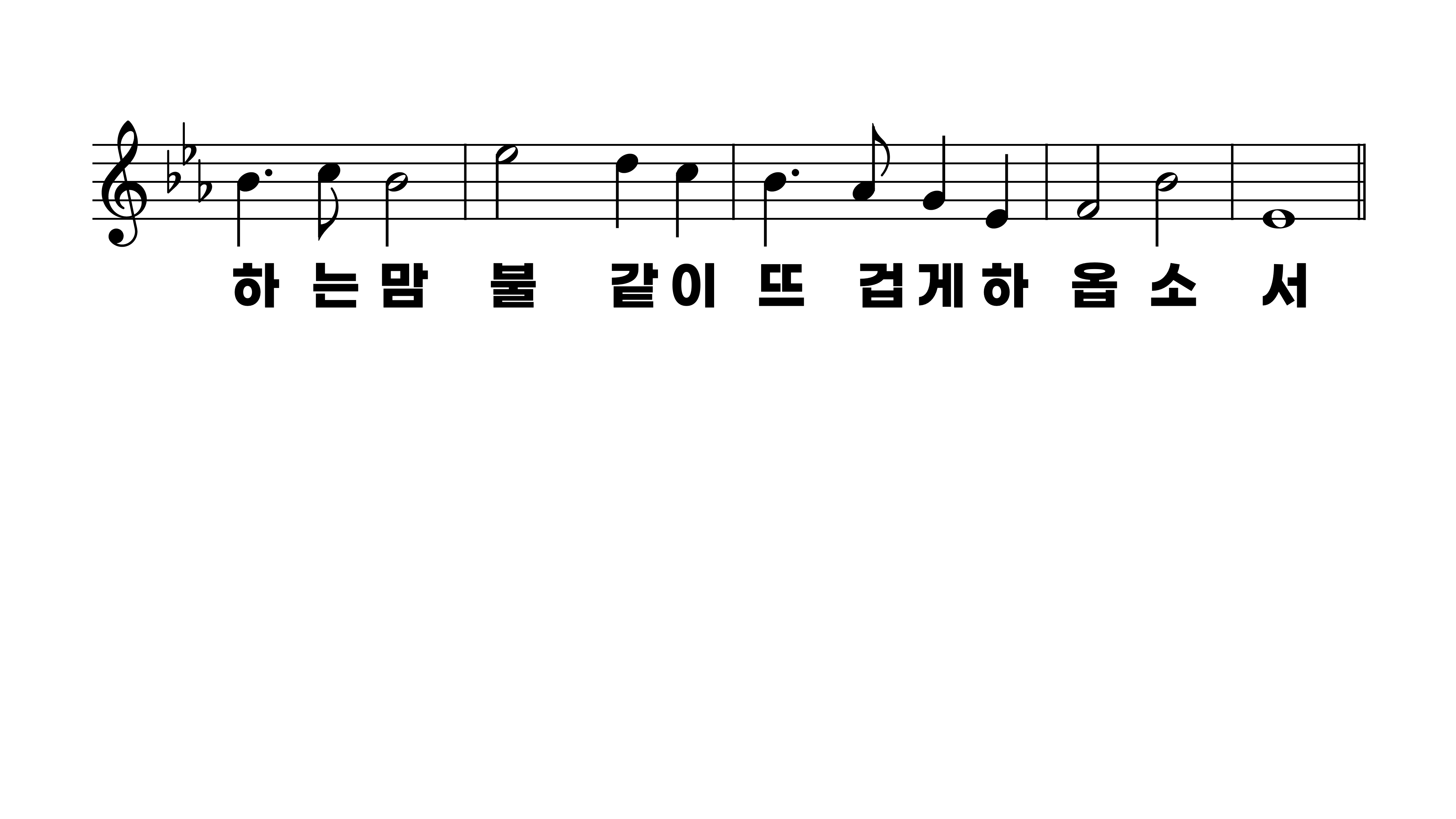 385장 못 박혀 죽으신
1.못박혀죽으
2.풍성한은혜
3.이세상어두
4.내생명꿈같
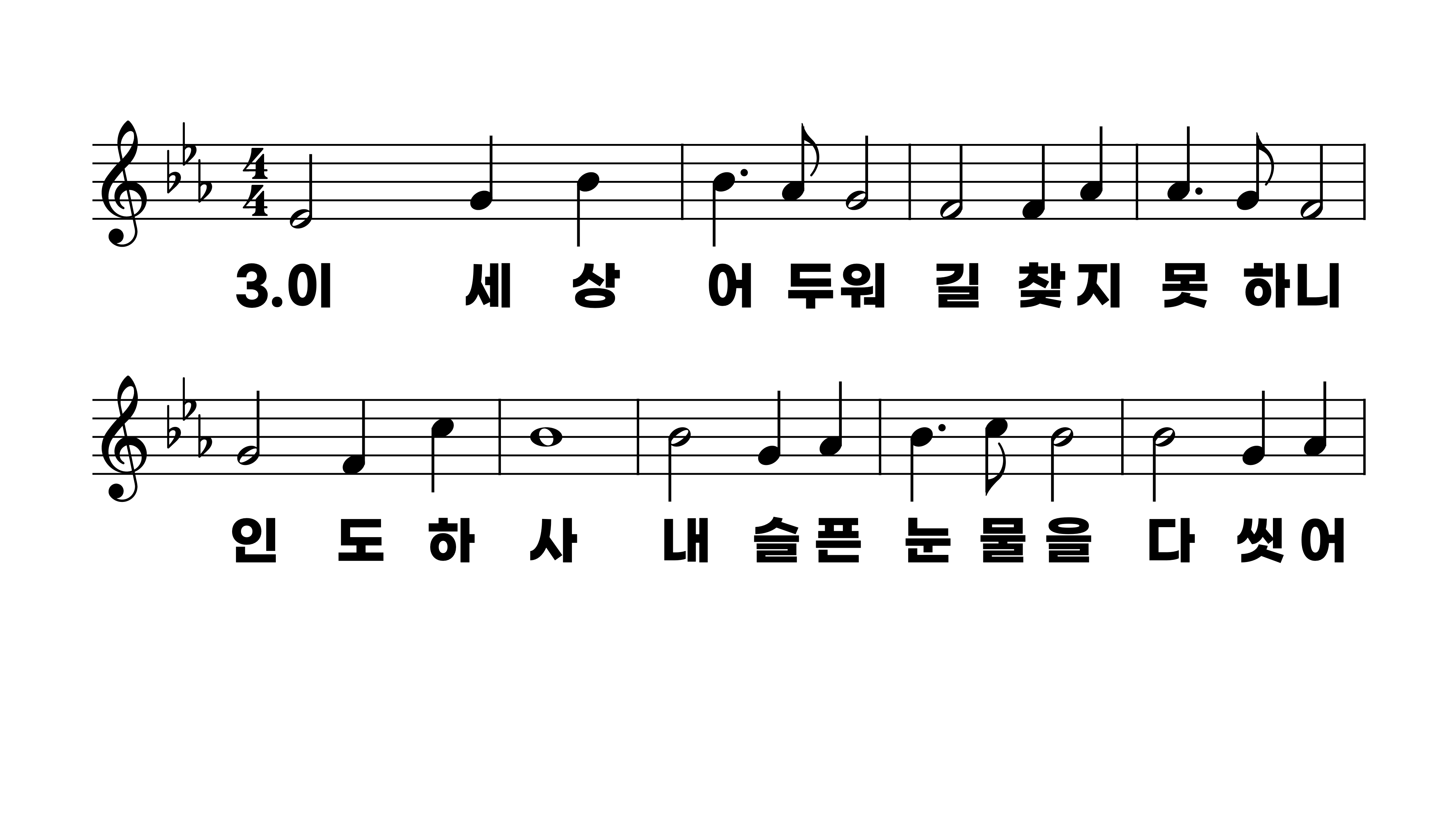 385장 못 박혀 죽으신
1.못박혀죽으
2.풍성한은혜
3.이세상어두
4.내생명꿈같
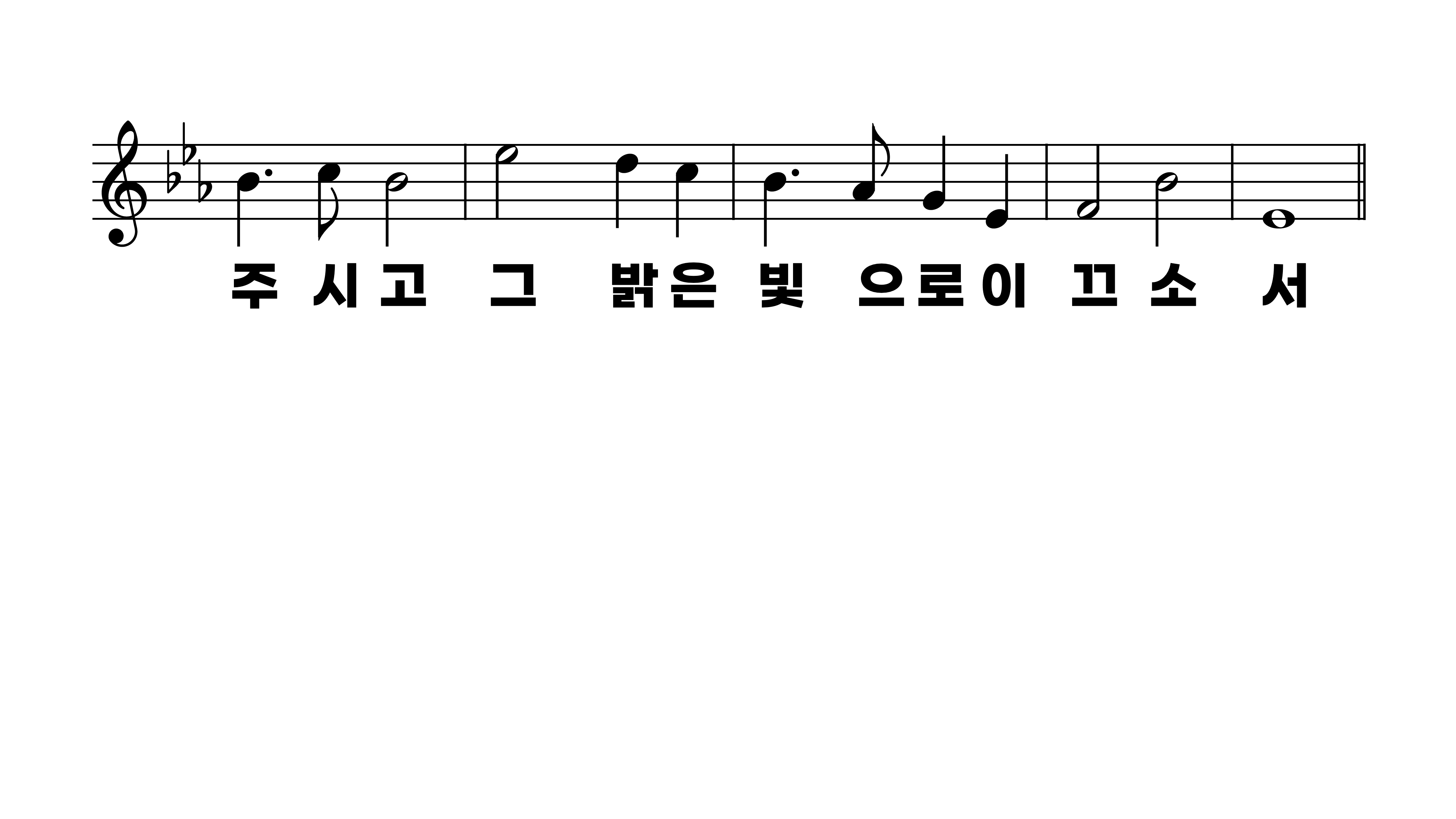 385장 못 박혀 죽으신
1.못박혀죽으
2.풍성한은혜
3.이세상어두
4.내생명꿈같
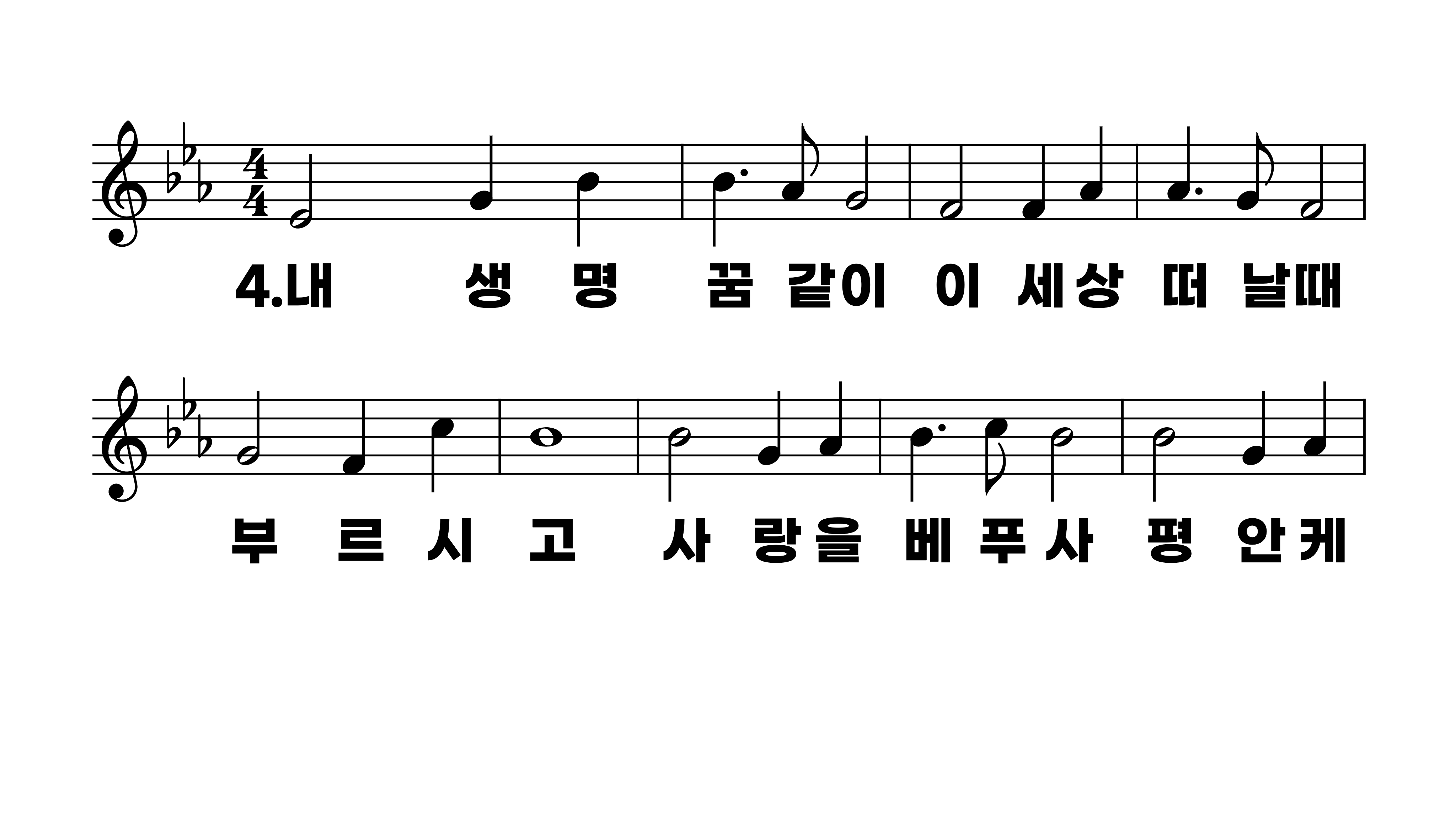 385장 못 박혀 죽으신
1.못박혀죽으
2.풍성한은혜
3.이세상어두
4.내생명꿈같
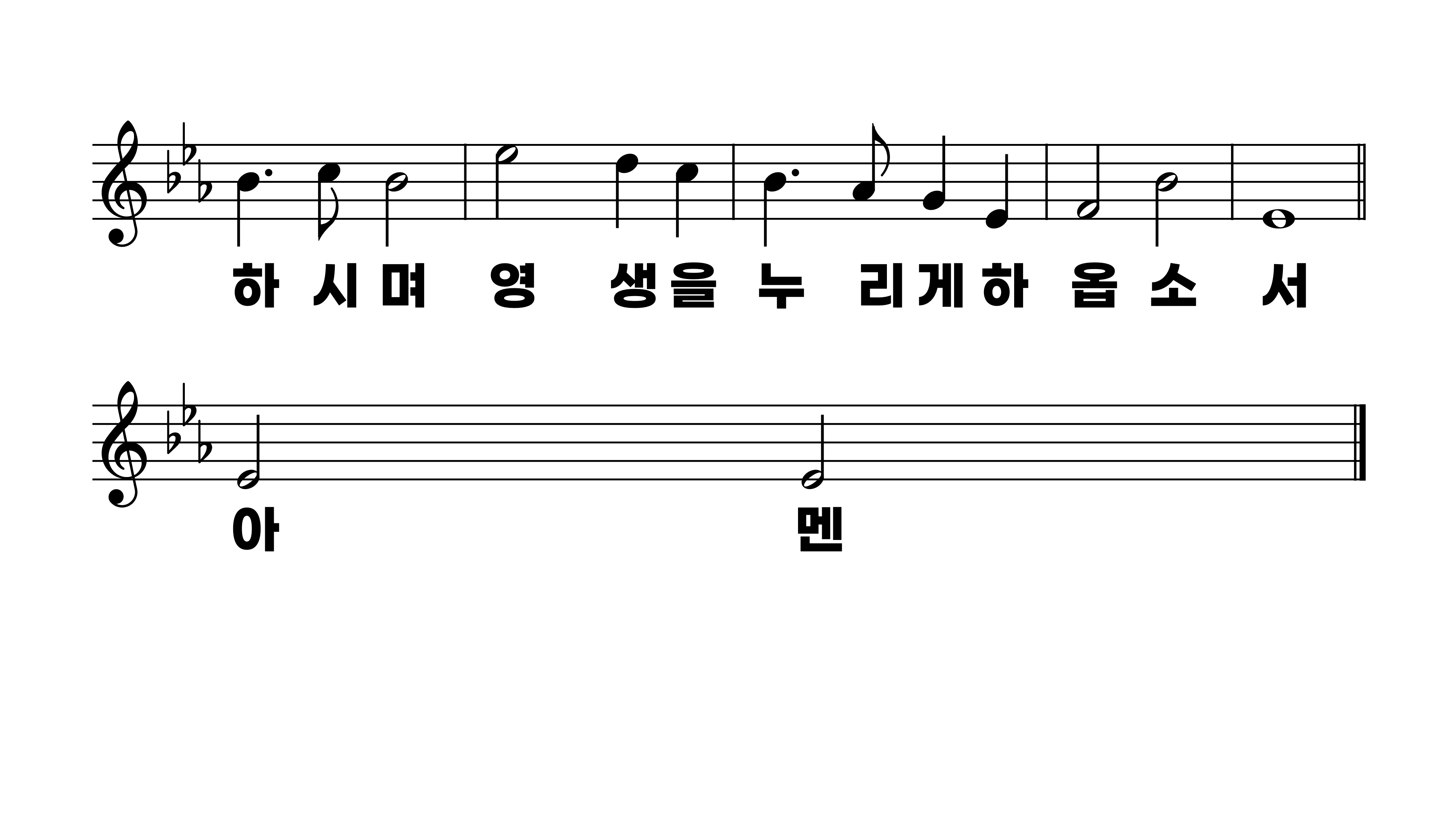 385장 못 박혀 죽으신
1.못박혀죽으
2.풍성한은혜
3.이세상어두
4.내생명꿈같